Welcome to the first Spanish Honor Society Meeting!
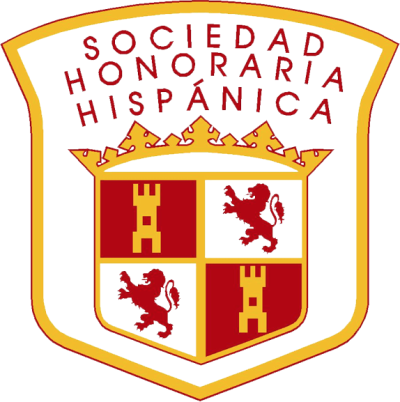 9/8/16
Our Mission Statement
“ The Spanish honor society is an academic organization with the goal of recognizing high school excellence in the Spanish language and offers members the opportunity to give back to their Latin American community.”
Introduction of the board members:
Ana Colicchio (President)
Aaron Ferrer (Vice President)
Karla Mendez (Treasurer)
Nicole Patrick (Secretary of Members and Service)
Andrea Tholenaar (Secretary of Events and Fundraising)
Brandon Regalado (Historian/PR)
What We Are Expecting of our Members
Commitment to SHS
Seeing dedication 
Meeting deadlines
Attending every meeting
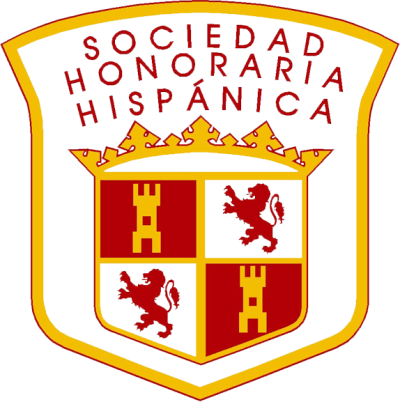 Member Requirements (Nicole)
Member dues: $25 (includes membership fee and t-shirt)
Due to Karla Mendez the next meeting (9/20)
Each member must complete an Individual Service Project (info on upcoming slide)
Must earn at least 30 volunteer hours with SHS by the end of the year
Absences Policy:
Unexcused Absences:
3 is the maximum; 4 = removal from SHS
Excused Absences:
Must give at least a 2 day notice of absence before event in addition to having another member to cover your shift. If not given at least 2 days prior with another member to take your place, it will be regarded as an unexcused absence
2 excused absences = 1 unexcused absences
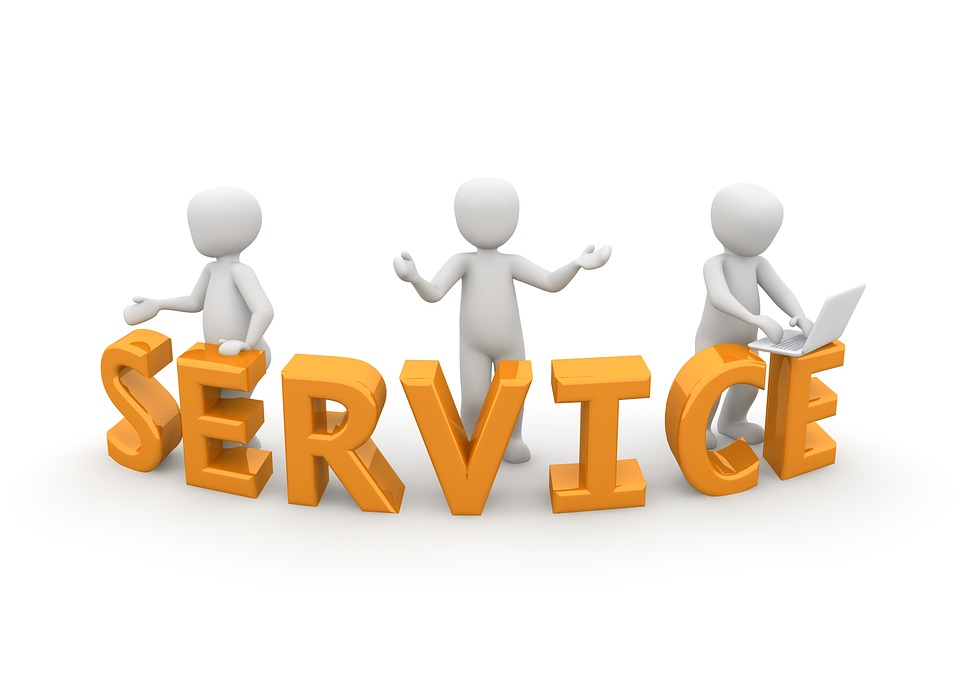 Description of Service Plan (Nicole)
Stuffed Animal Drive for PPPD
Stuffed animals are given to children at crime scenes/accidents to calm them.
We will be collecting stuffed animals from Sept 19th-Oct 6th daily during homeroom & lunches.
October 6th (HSSD) various members will assist in transporting the stuffed animals to the PPPD.
Pulsera Project
The Pulsera Project is a nonprofit organization that educates, empowers, and connects Central American artists with students in more than 1,300 U.S. schools through the sale of colorful handwoven bracelets, or “pulseras” in Spanish.
We will be selling the pulseras from Nov 7th-Nov 21st during lunch for $6
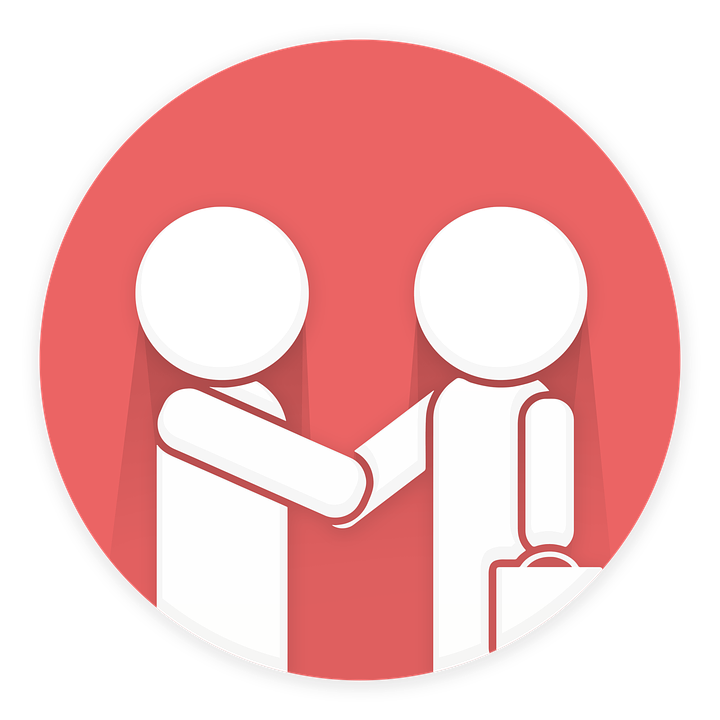 Description of Service Plan (continued)
Ronald McDonald House Donations
Ronald McDonald House provides a home for families that are in need of help. 
Ex: A family lives in Oklahoma & their child has a disease that can only be treated at Joe DiMaggio’s Children's Hospital in Miami. RMDH will allow the family to stay in one of their houses/appartments while their child is being treated.
We will be collecting donations of household items (list TBD) from Jan 23rd-Feb 10th (not official). On Sat, Feb 11th (not official), various members will transport the donations to the Ronald McDonald House Charities of South Florida in Miami
Me to We Donation (Restaurant Fundraiser)
Free The Children is a worldwide developed charity and youth empowerment movement founded in 1995. WE is a movement that empowers people to change the world.
We will be hosting a restaurant fundraiser (location TBD) on Apr 6th (not official). All proceeds will be used to help a foreign community by donating a goat/chickens
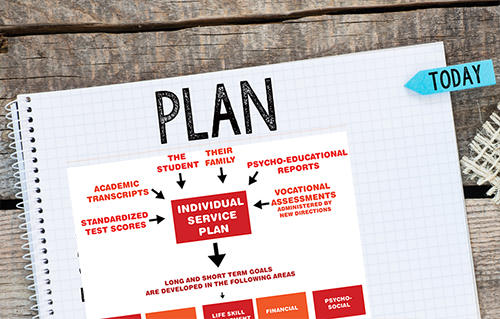 Individual Service Projects (ISP’s)
An ISP is volunteering within the community outside of SHS events.
Every SHS member must complete an ISP. 
Examples include:
Volunteering: at the hospital (Memorial Hospitals), the humane society (Humane Society of Broward County, animal shelter), a retirement home (Century Village), an organization (Camillus House) etc.
Donating to an organization (church, orphanage, etc)
An ISP can be done individually or in a group of up to 3 SHS members
If you are already volunteering in the community, this counts as your ISP!☺
ISP proposals are due by September 30th
Includes: Where will you be doing your service? When you will be conducting your ISP? What you will need to do the ISP? And why is it meaningful?
Officers will review your ISP & interview members from October 1st through October 14th
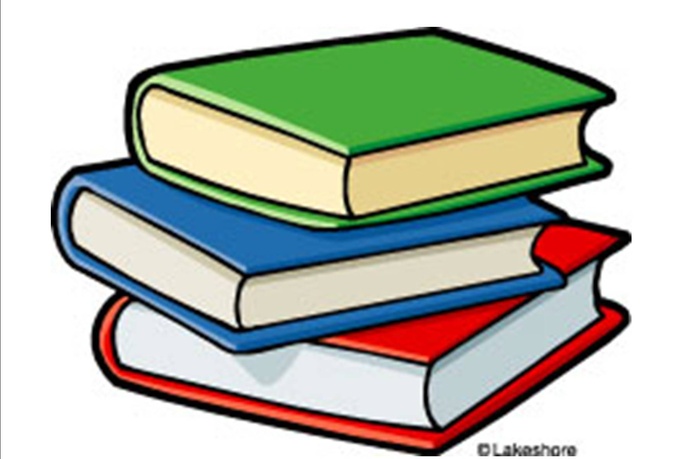 Extra Help (Nicole)
Who Will Be Helping: All SHS members will be helping at least once throughout the year. (First Quarter’s Schedule will be shown on the next slide)
What Is Extra Help: SHS members will be aiding Spanish students who need help with Spanish (not a tutoring service, but peer helping)
When Is It: Tuesdays after school from 2:05pm-2:45pm
Where: Mrs. Ferrer’s room (C201)
Regardless if there are students who needs help, members scheduled to be helping must stay for the entire time. Otherwise, an unexcused absences will be given as well as no volunteer hours.
**Always sign in/sign out. If you sign in but not out, no hours will be given & will receive an unexcused absence**
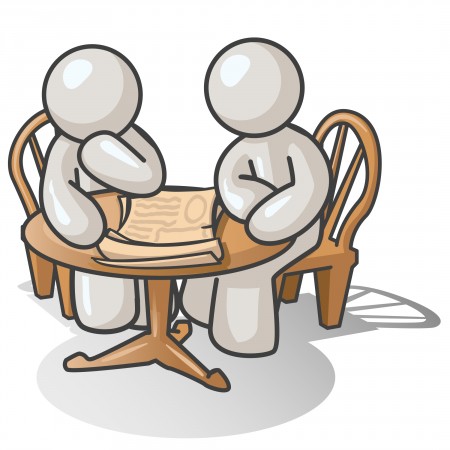 Extra Help Schedule (1st Quarter)
Beca para Graduandos Bilingües
This scholarship of $1,000, only open to SHS senior members.It will be given to he/she who best meets or exceeds the requirements of the scholarship.
The funds will come from a portion of the profits earned through fundraising throughout the year. 
Applications will be available online on our chapter’s website by January 9th, 2017.
The deadline to apply for the scholarship will be April 7th, 2017.
Scholarship Requirements
Be a senior on the year of application
Have completed 75 service hours or more
Proof of having completed an individual service plan
Letters of Recommendation from any of the following: a club sponsor (a club of which you are in), a guidance counselor, a teacher, or administrator.
And lastly an essay, it can be typed in either English or Spanish, preferably Spanish.
Essay Prompt
How did your individual service plan impact our SHS chapter? How did you grow as a member of SHS through your plan? How can SHS help you with the continuation of your individual service plan?
T-Shirt Contest
Rules…
Must be from customink.com
Cost must be LESS THAN $20.00.
Can include up to four colors.
The shirt background color must be a school color (maroon, grey, black, or white).
Must have school name (Pembroke Pines Charter High School or PPCHS).
Must have our honor society name (Spanish Honor Society or SHS).
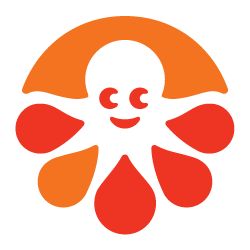 Upcoming Events/How Committees Will Work (Andrea)
Promotion tips by the pulsera project founders themselves
http://www.pulseraproject.org/promote
We can make a change in the lives of the artistic Nicaraguan youth! Some of these young artists are living off of these bracelets and by selling them, we are supporting this cause, we are keeping these kids off of the streets and empowering their artistic talents. These are not only bracelets, they represent our culture and our cause. This is our purpose! Let's make a change.
Our first major event for fundraising is just around the corner!
The Pulsera Project will begin in PPCHS on november 7th. However, we have to do many things before our sale.
These things include……
Banners/posters
Going to homerooms to promote
Promote on the announcements 
Make sure that students are aware of the purpose of this sale
What is the Pulsera project? 
https://vimeo.com/51618703
Events continued...
Apart from the Pulsera Project, we have many events planned for the year. There are many who are still pending approval such as the Bubble Run and the Multicultural night which we will further discuss these in the next meetings.
Committees for Pulsera Project
Reminder of Twitter, Remind, and Website (Brandon)
Twitter: @SHSPPCHS https://twitter.com/shsppchs

SHS Website: http://ppchs-shs.weebly.com/

Remind: Text @9fkcb7 to 81010
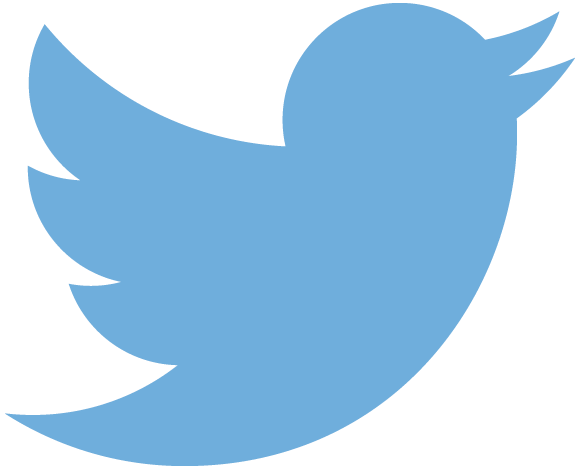 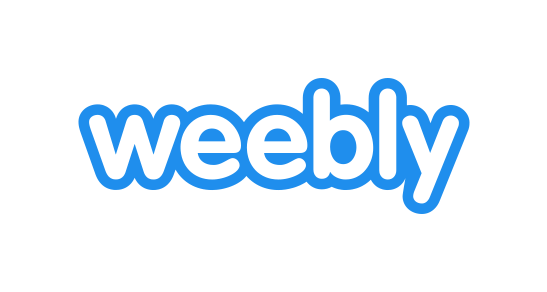 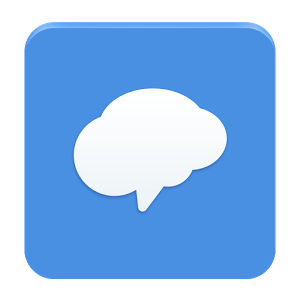 NEXT MEETING: 9/20
Subject to change…..
Every other week
¡Feliz Cumpleaños a…! (Nicole)
Andrew Hamilton (Aug. 5th)
Ariann Zurita (Aug. 17th)
Cassandra Cortez (Aug. 29th)
Nicole Patrick (Sept. 2nd)
Juliana Quintero (Sept. 17th)
Karla Mendez (Sept. 17th)
Ana Colicchio (Sept. 22nd)
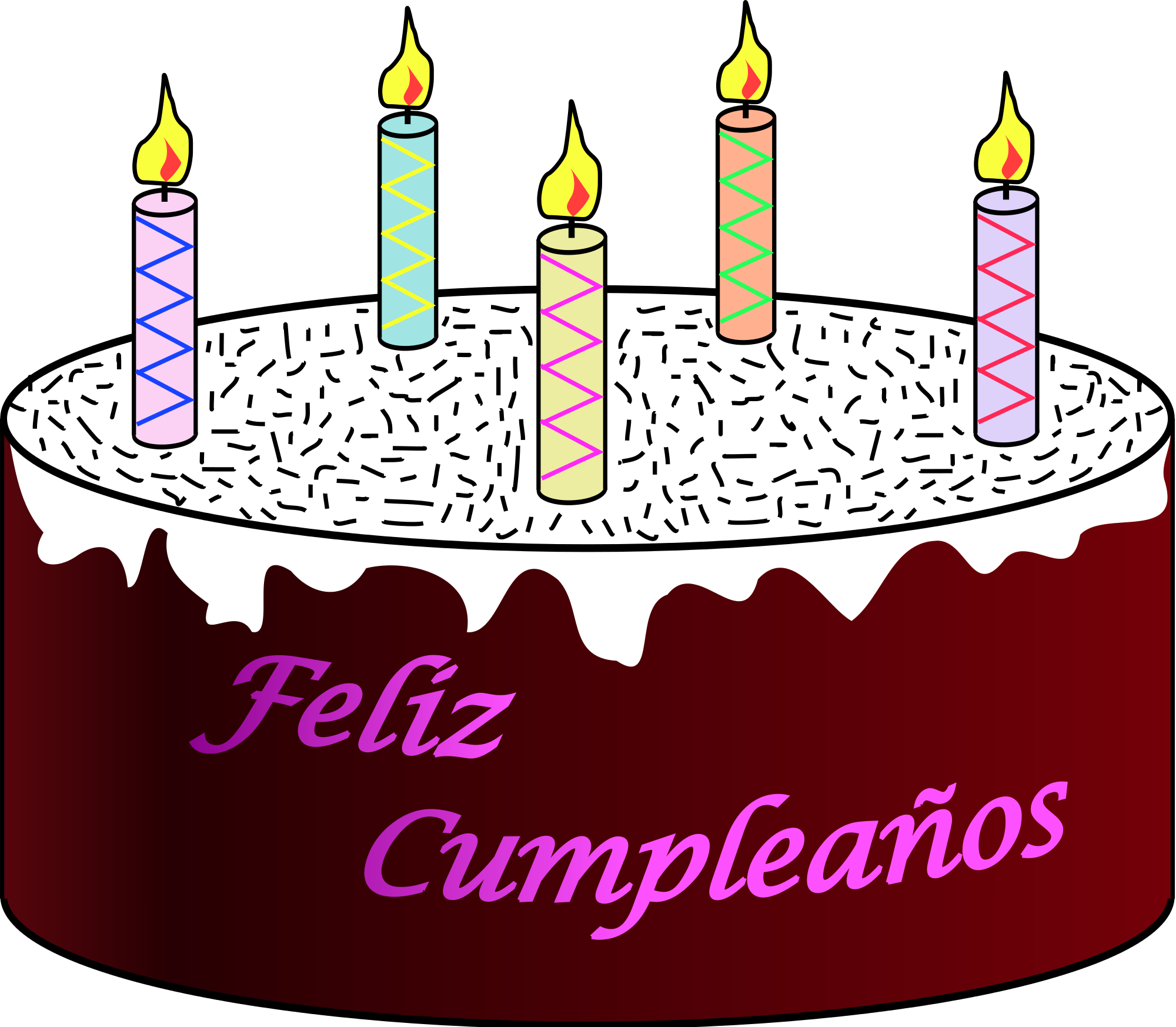 Gracias por venir :)